２．法務局における自筆証書　
　　遺言の保管制度の創設
（遺言書保管法：2020.7.10施行）
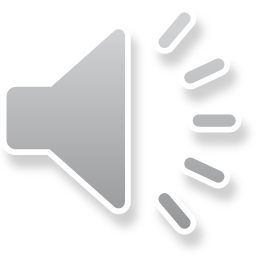 セミナー資料　栂村行政書士事務所　　相談は無料ですのでお気軽に：0898-35-1022　Mail:：m.tsugamura＠tsugaoffice.jp
１．法務局における自筆証書遺言の保管制度の創設（遺言
　　書保管法：2020.7.10施行）

　　自筆証書遺言を作成した方は、法務大臣の指定する法務局に遺　
　言書の保管を申請することができます。
　　遺言者の死亡後に、相続人や受遺者らは、遺言書を保管してい
　る法務局で、
　　・遺言書が保管してあるかどうか調べること（「遺言書保管事　
　　　実証明書」の交付請求）、
　　・遺言書の写しを請求すること（「遺言書情報証明書」の交付
　　　請求）ができ、
　　・また、法務局において遺言書を閲覧することもできます。

　＊遺言書保管制度に保管されている遺言書については、家庭裁判
　　所の検認が不要となります。
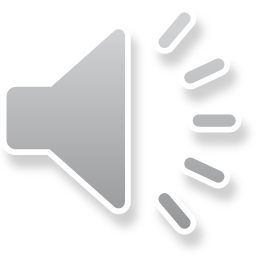 セミナー資料　栂村行政書士事務所　　相談は無料ですのでお気軽に：0898-35-1022　Mail:：m.tsugamura＠tsugaoffice.jp
２．自筆証書遺言の課題と保管制度

　（1）自筆証書遺言の課題
　　　①　遺言書が紛失・亡失するおそれがある。 
　　　②　相続人により遺言書の廃棄，隠匿，改ざんが行われるおそ
　　　　　れがある。 
　　　③　これらの問題により相続をめぐる紛争が生じるおそれがあ
　　　　　る。 

　（2）対応策（法務局で保管する利点）
　　　①　全国一律のサービスを提供できる 
　　　②　プライバシーを確保できる 
　　　③　相続登記の促進につなげることが可能 
　
　（3）効果　
　　　①　遺言書の紛失や隠匿、改ざん等の防止 
　　　②　遺言書の存在の把握が容易
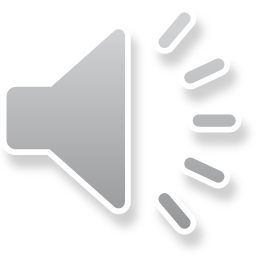 セミナー資料　栂村行政書士事務所　　相談は無料ですのでお気軽に：0898-35-1022　Mail:：m.tsugamura＠tsugaoffice.jp
３．手続きの流れ

　（1）自筆証書遺言に係る遺言書を作成する
　　　法定記載事項を確認しながら、遺言書を作成する

　（2）遺言保管申請ができる場所を決める
　　　①　遺言者の住所地
　　　②　遺言者の本籍地　　　　
　　　③　遺言者が所有する不動産の所在地
　　　　のいずれかを管轄する保管所

　（3）申請書を作成し、申請日を予約する
　　①　申請書に必要事項を記入する（様式は法務局ＨＰ又は窓口）
　　②　保管申請日の予約をする
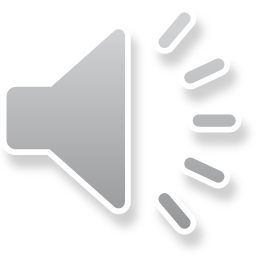 セミナー資料　栂村行政書士事務所　　相談は無料ですのでお気軽に：0898-35-1022　Mail:：m.tsugamura＠tsugaoffice.jp
（4）保管の申請をする
　　　以下の書類を持参し、予約した日時に遺言者本人が、遺言保管
　　　申請に行く
　　　　①　遺言書（ホッチキス止めはしない。封筒は不要）
　　　　②　申請書（あらかじめ記入）
　　　　③　添付書類（本籍の記載のある住民票：作成後３カ月以　　　
　　　　　　内）
　　　　④　本人確認書類（有効期限内のいずれか）
　　　　　　マイナンバーカード、運転免許書、運転経歴証明書、旅
　　　　　　券、乗員手帳、在留カード、特別永住証明書等

　（5）手数料
　　　１通につき３，９００円（必要な収入印紙を手数料納付用紙に
　　　貼る）
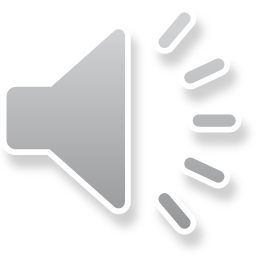 セミナー資料　栂村行政書士事務所　　相談は無料ですのでお気軽に：0898-35-1022　Mail:：m.tsugamura＠tsugaoffice.jp
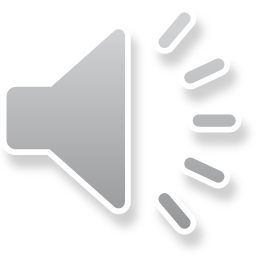 （6）保管証を受け取る
　　　手続き終了後、遺言者の氏名、出生の年月日、遺言保管所の
　　名称及び保管番号が記載された保管証を受けとる。
　　　遺言書の閲覧、保管申請の撤回、変更の届をするときや、相
　　続人などが遺言書情報証明書の交付申請をするときに、保管番
　　号があると便利。
セミナー資料　栂村行政書士事務所　　相談は無料ですのでお気軽に：0898-35-1022　Mail:：m.tsugamura＠tsugaoffice.jp